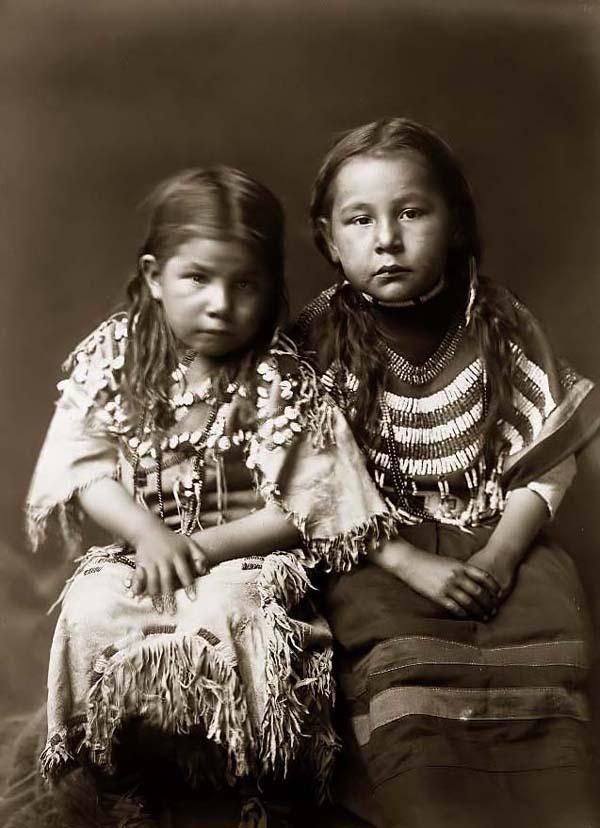 Commands
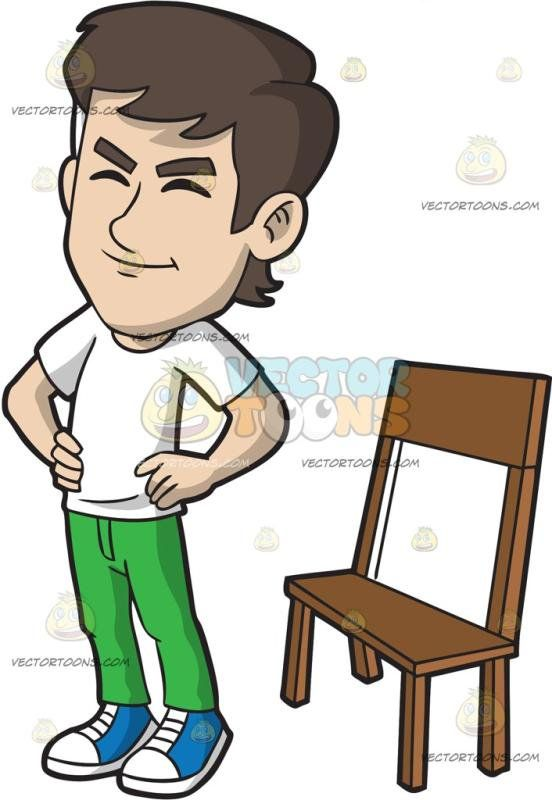 tiłxəx
stand up
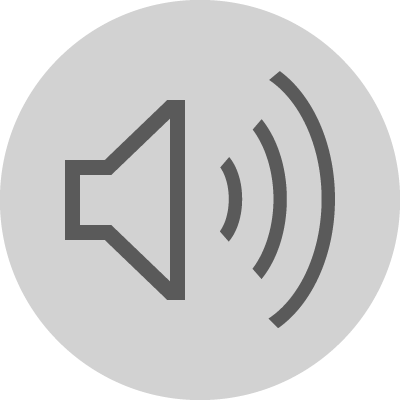 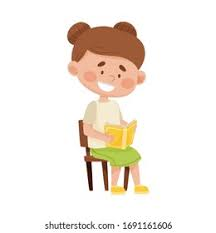 mutx
sit
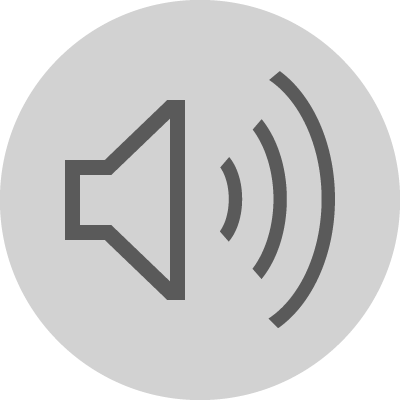 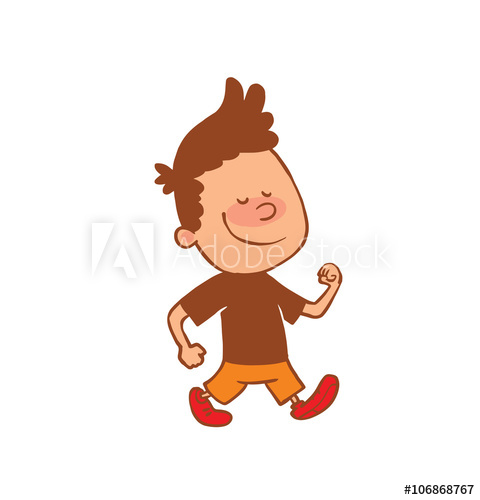 xʷistx
walk
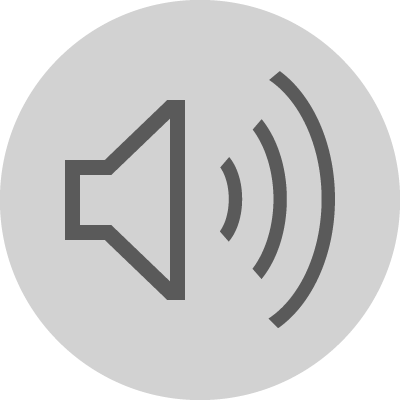 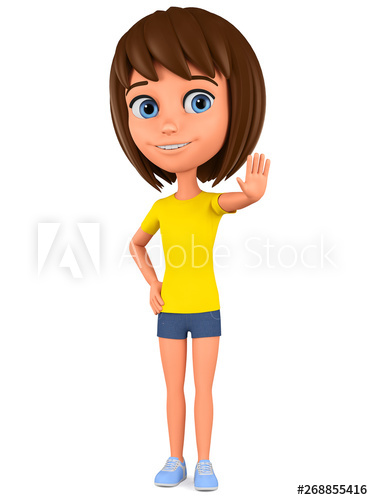 ƛ̓lapx
stop
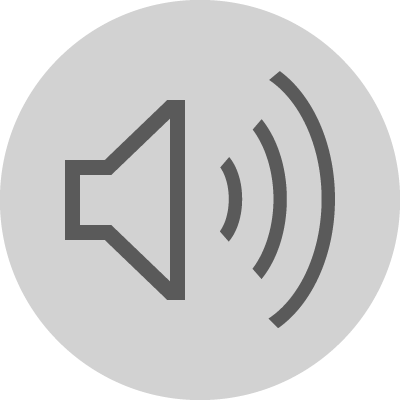 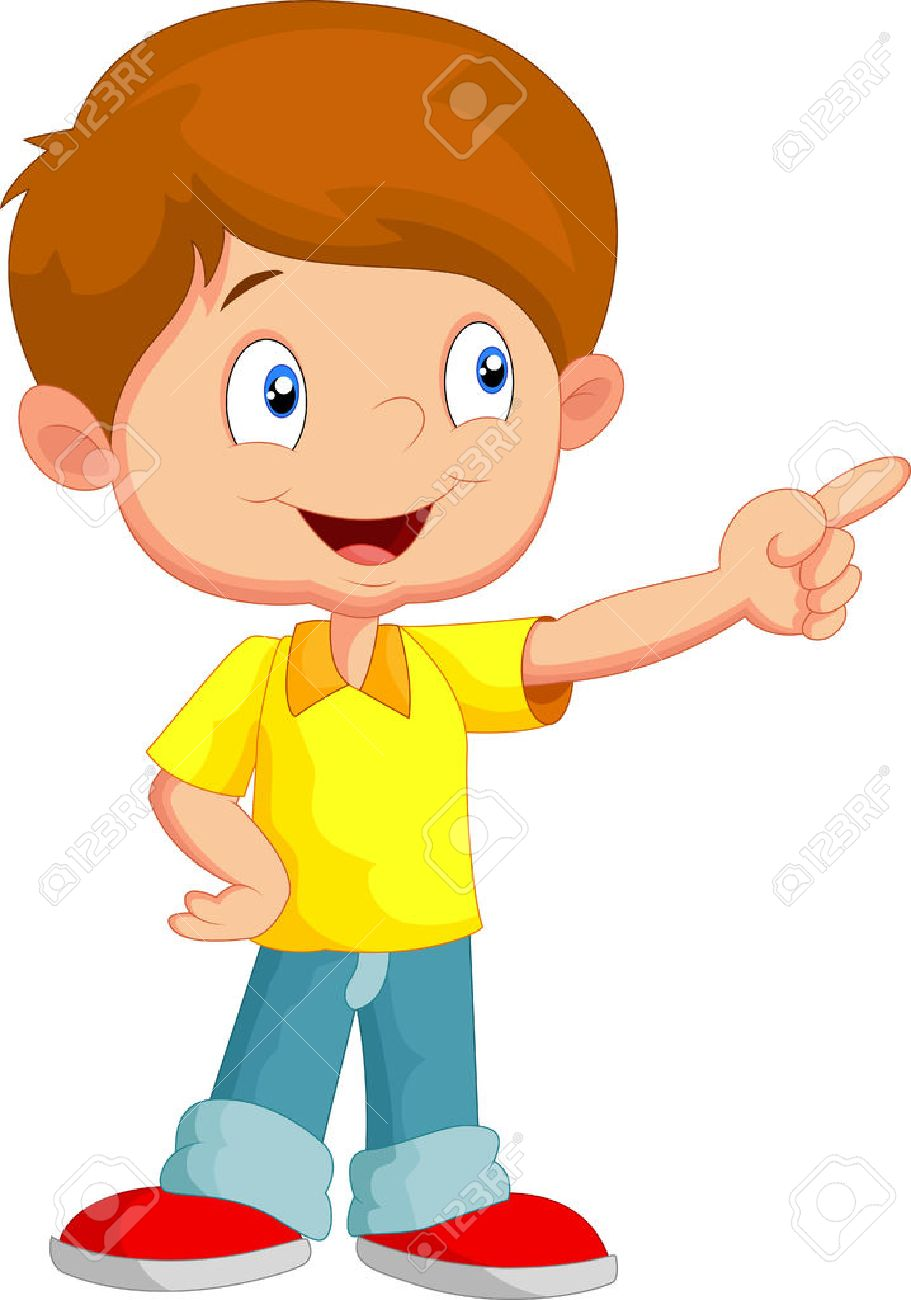 c̓aq̓ʷnt
point
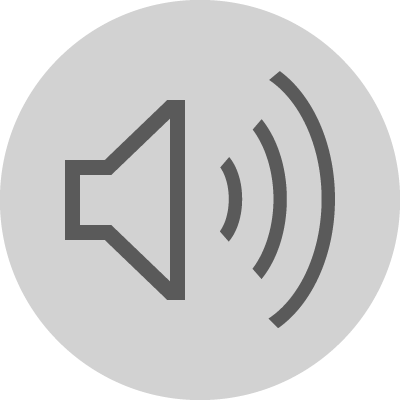 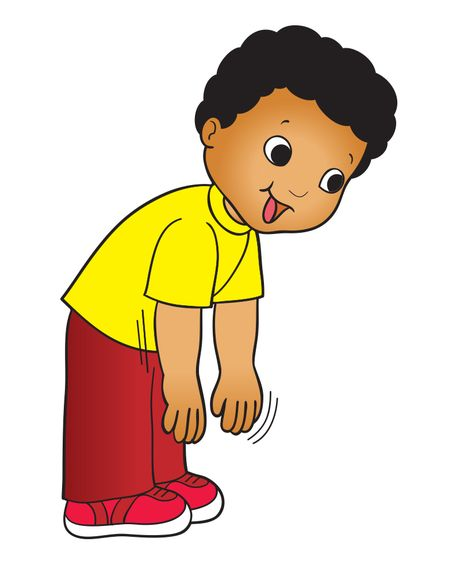 tqant
touch
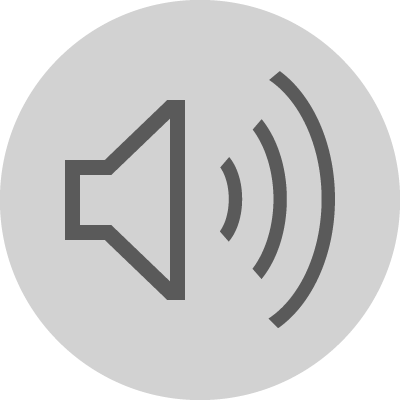 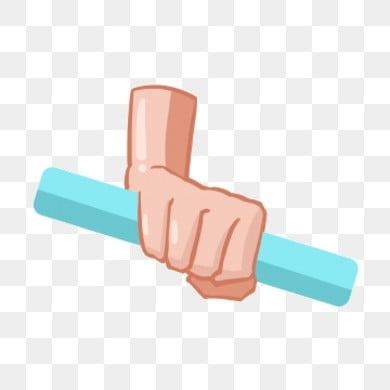 kʷint
Take it
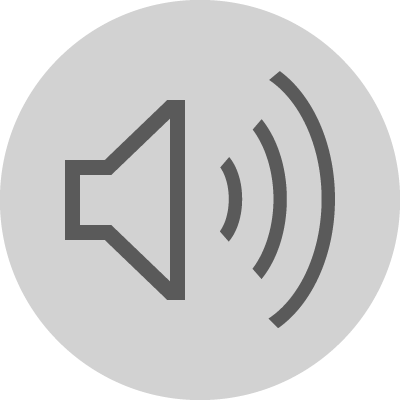 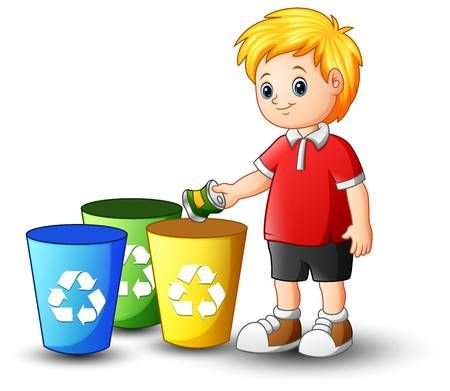 utánt
put
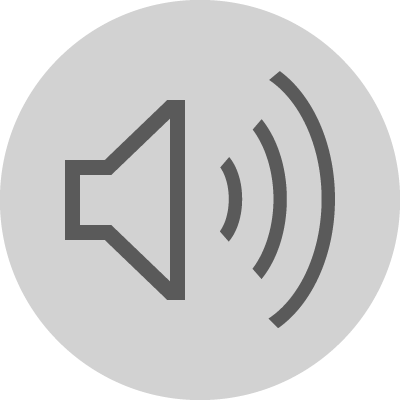